Est-ce ce que ta mère est sympa ?
Combien de personnes sont dans ta famille?
Est-ce que tu as des frères et des sœurs?
Est-ce que tu as des cousins?
Est-ce que vous avez des nièces et neveux?
Est-ce que vous avez des tantes et des oncles?
Où est-ce que vos grands-parents habitent?
Où est-ce que vos cousins habitent? 
Comment est ta famille?
Comment est ton père?  (What is your father like?)
Comment sont tes grand-parents?
Comment sont tes frères et tes sœurs?
Unite 3:  la famille
La famille Garneau
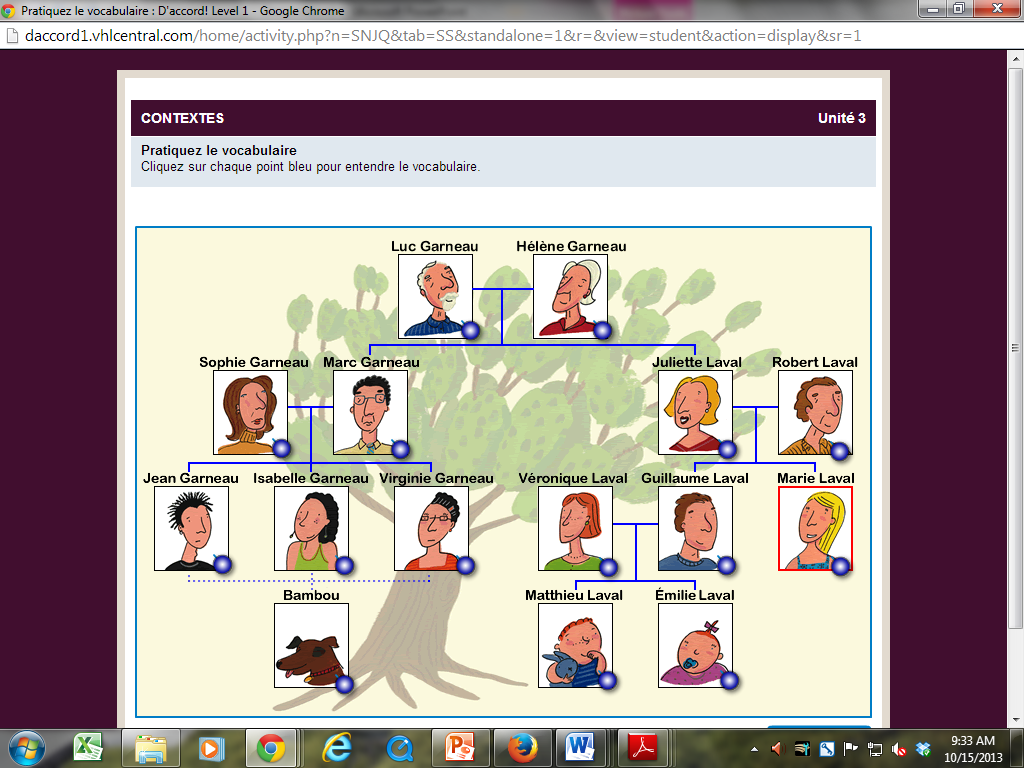 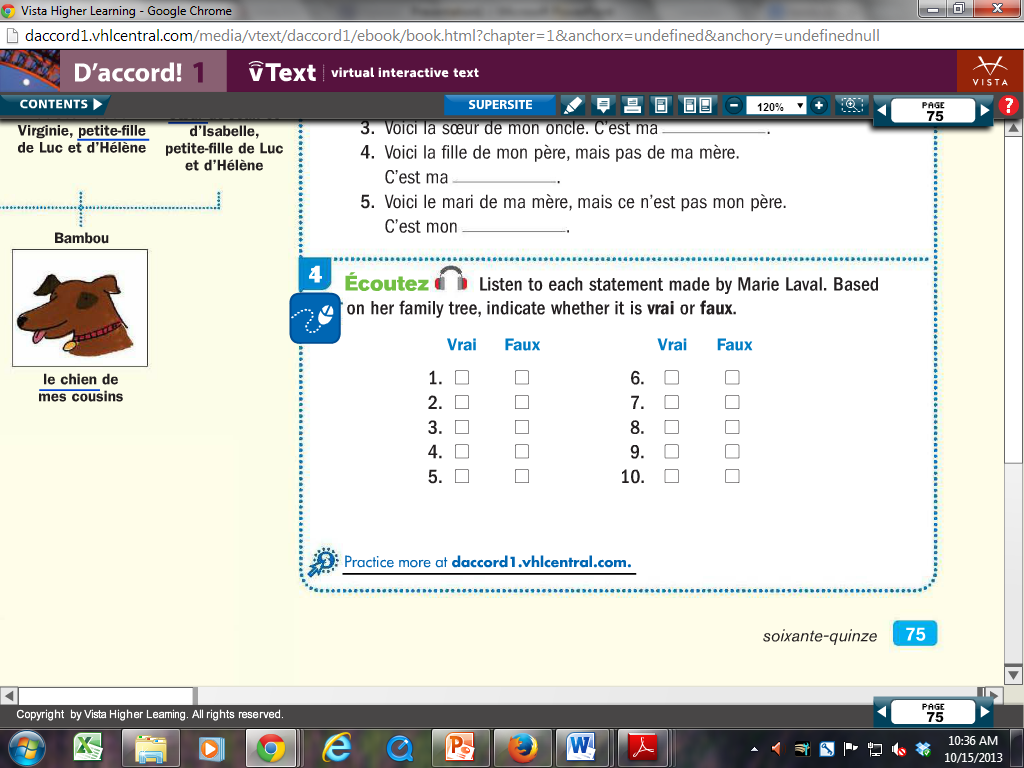 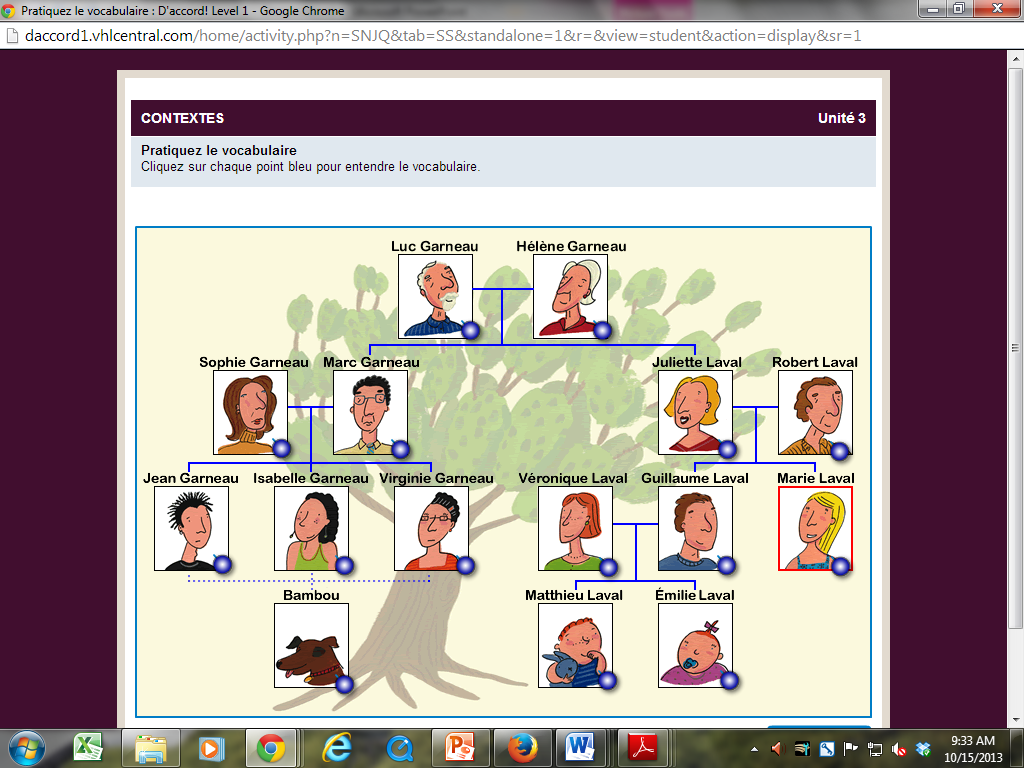 P 75
Possessive adjectives
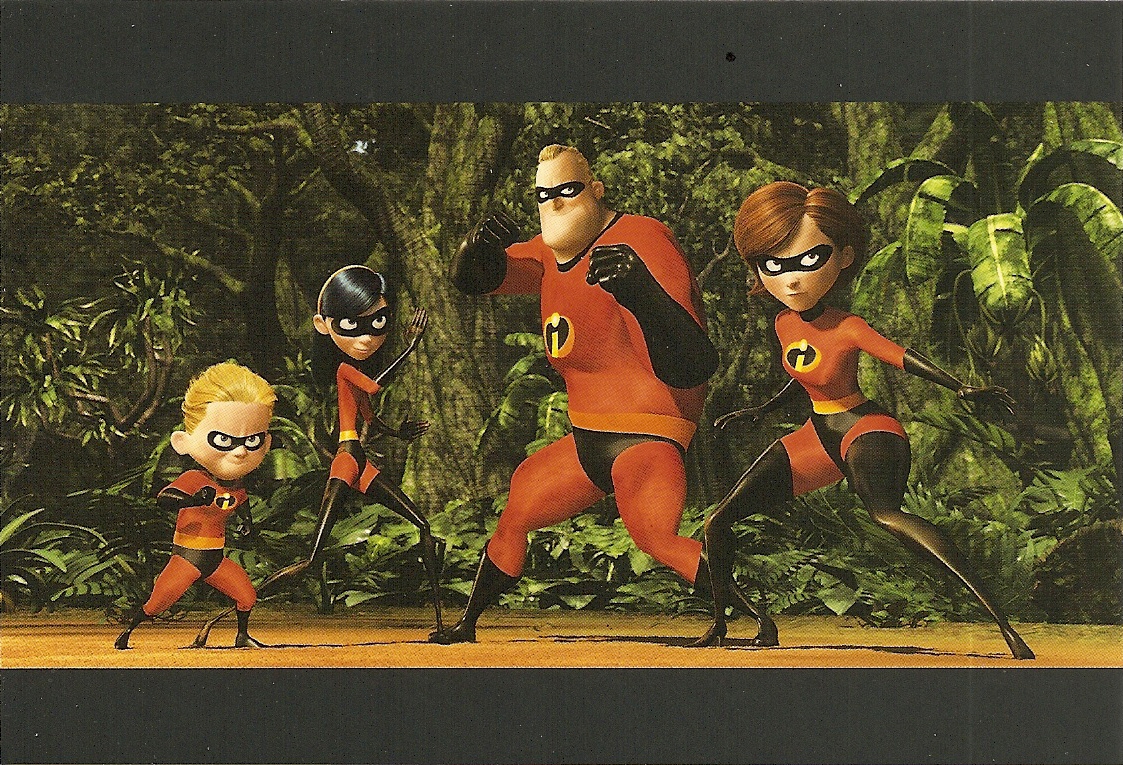 His/Her
Our
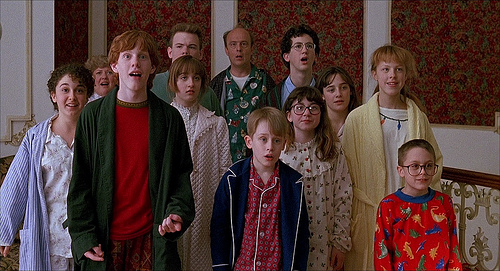 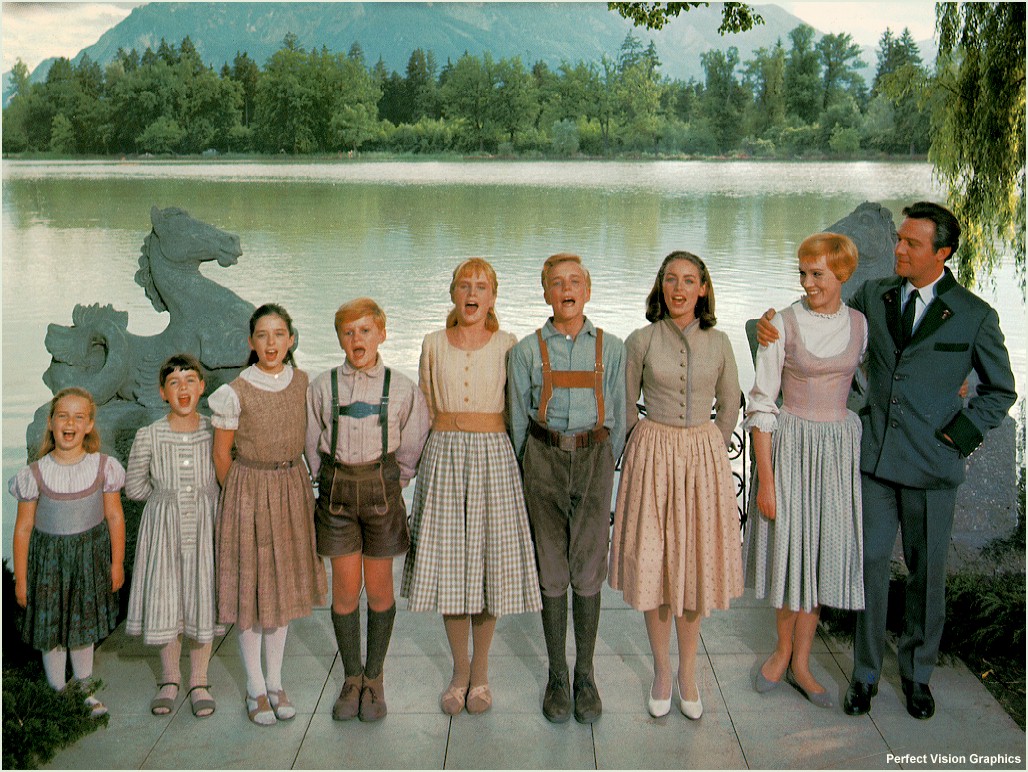 Your (formel)
My
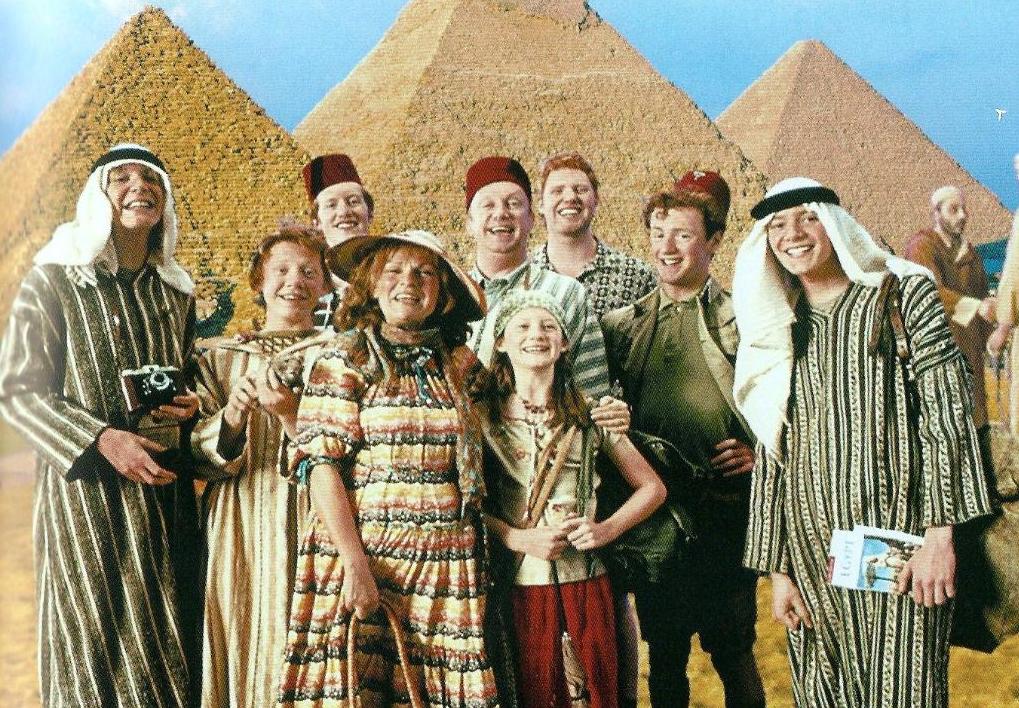 Their
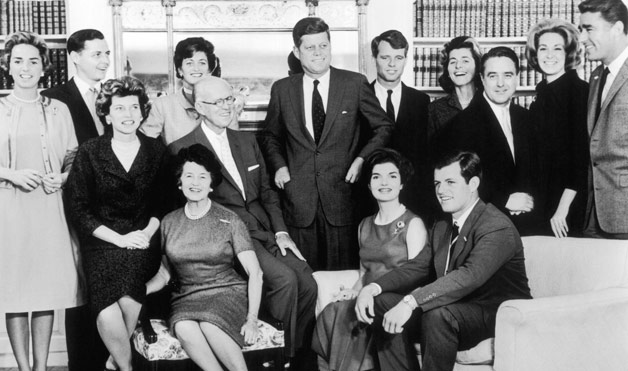 translations
My sister is nice
Your brother (informal) is interesting
Our grandparents have a dog
Their son is single
Their son is divorced
My grandparents live in Florida
My nephew has a cat
Your (formal) cousin travels a lot
His father loves computers
His sister works in California
Her nieces love to watch television
translations
Julie’s sister is nice
Franc’s brother is strong
I have three cousins
I don’t have any cousins
I don’t have any nieces
You don’t have nay nephews
My sister in law has a bird
Our dog loves to eat
Our cats love to eat
My family is super!
Ecriture
Le verso des devoirs
Groupes
Vous êtes une famille

Decide what your relationships are.
Present your family to the class.

Draw out the family tree of each group.
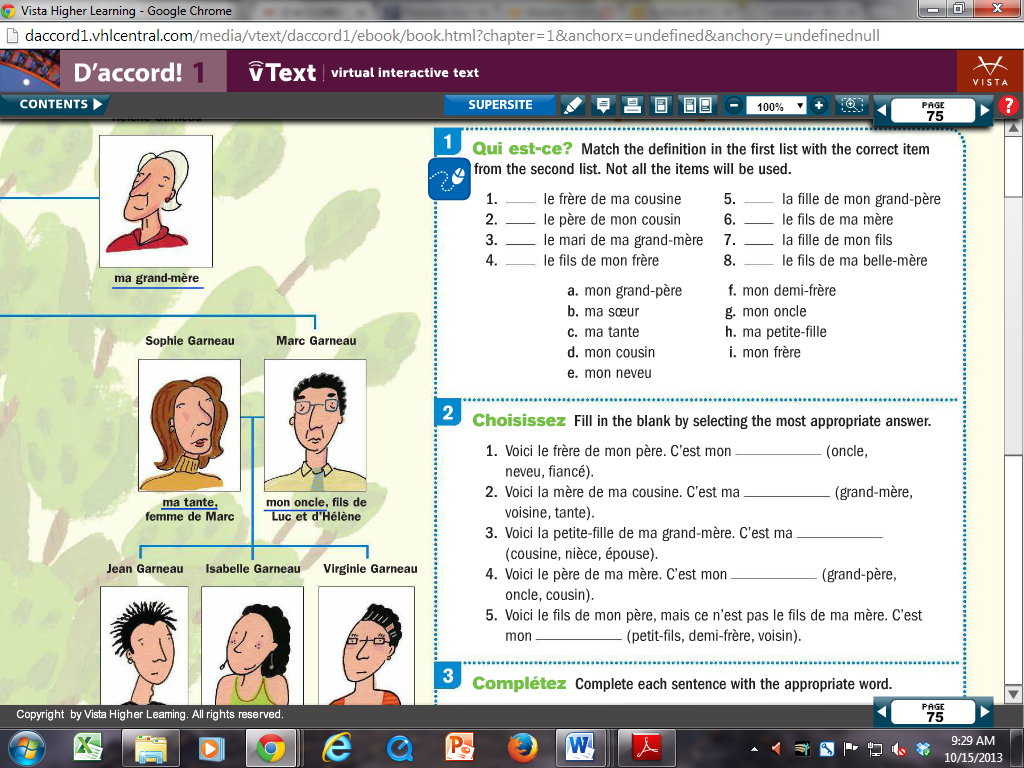 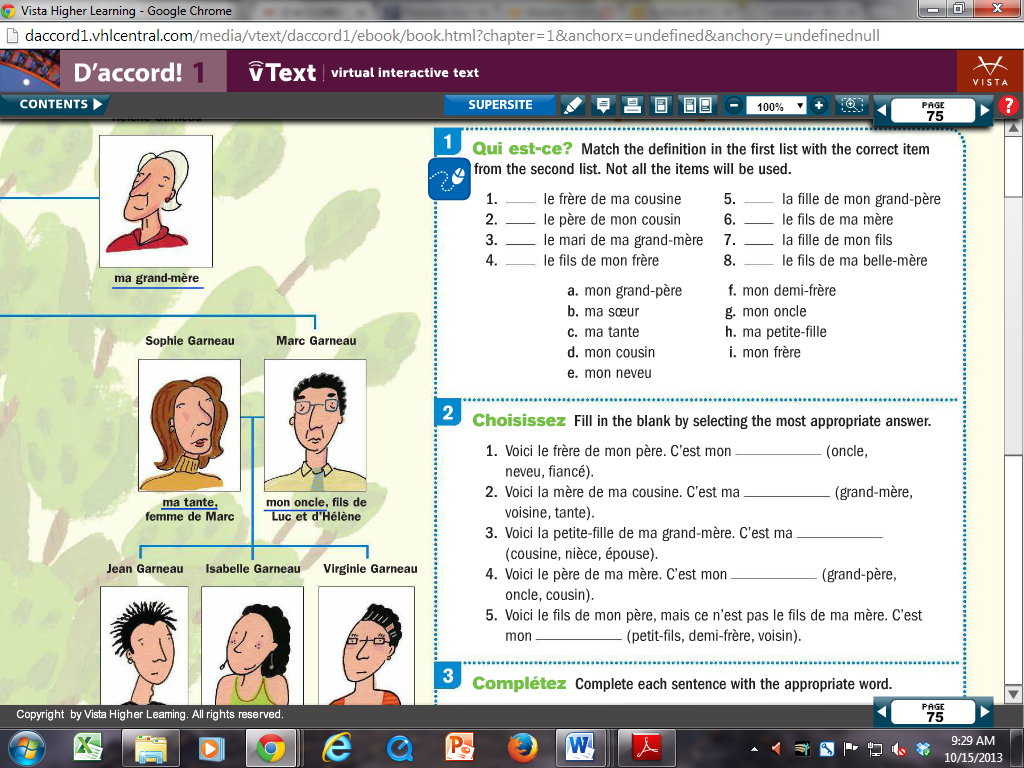 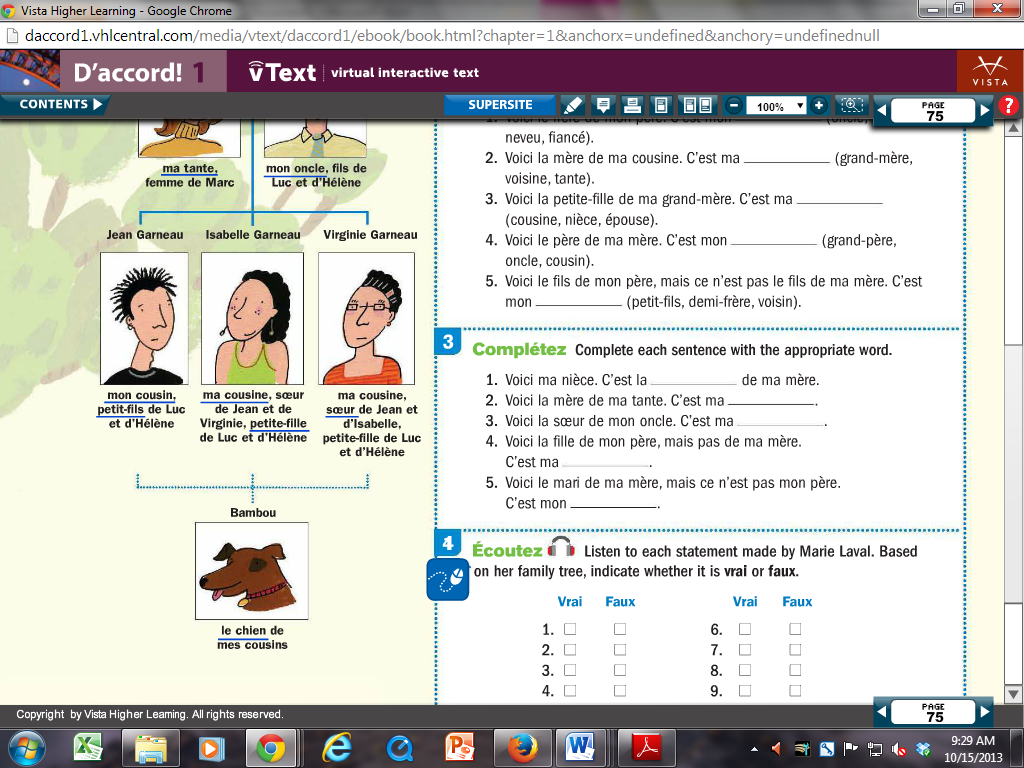